ЖАЗҒЫ МЕКТЕПТІ ҰЙЫМДАСТЫРУ
2022 жылдың 26 мамырынан  17 маусым  аралығы
Жазғы мектепті ұйымдастыру жұмыстары бойынша әдістемелік ұсынымдар                                                         әзірленді;
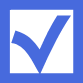 Жазғы мектепте оқыту 1-8,10 сынып оқушылары үшін ұйымдастырылады;
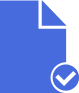 Жазғы мектеп білім алушыларының оқу жетістіктері бағаланбайды
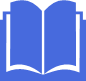 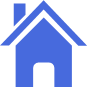 Жазғы мектеп жағдайында үй тапсырмасы берілмейді;
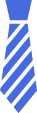 Білім алушылардың сабаққа еркін формада келуіне рұқсат етіледі;
Оқу пәндері бойынша сабақтың ұзақтығы-40 минут, күніне 3-4 сабақ.
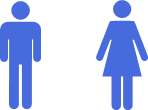 ОРГАНИЗАЦИЯ ЛЕТНЕЙ  ШКОЛЫ
с 26 мая по 17 июня    2022 года
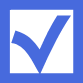 Разработаны Методические рекомендации по организации Летней школы;
Обучение в летней школе организуется для обучающихся 1-8,10 классов;
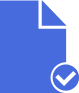 Оценивание учебных достижений обучающихся летней школы не проводится;
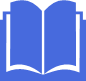 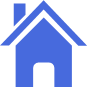 Домашнее задание в условиях летней школы не задается;
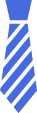 В летней школе допускается  свободная форма для обучающихся;
Для осуществления учебного процесса допускается привлечение волонтеров-студентов.
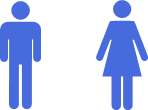